NC Department of Health and Human Services 
Division of Social Services
Economic and Family Services
Cluster Meeting
Operational Support Team
May 2019
Welcome and Introductions
[Speaker Notes: Good morning and welcome! Thank you for taking time out of your valuable day to join us. It is our sincerest hope that you will find today’s sessions helpful and beneficial to the administration of Economic and Family Services programs at your local agency specifically the FNS, Energy and WF programs. 

Before we get started, let us introduce your presenters for today. Introduce other division staff that may be present. 

Review logistics such as bathroom and snack machines locations with attendees.]
Goals and Objectives
To provide updates on Economic and Family Services programs
To provide Work First (WF) Monitoring most common findings and participation rate strategies
To discuss WF Federal Reporting and frequently asked policy questions and responses
To provide FNS monitoring evaluation CAPER Review findings
[Speaker Notes: The goals and objectives for today are to: 

Read from slide…]
Goals and Objectives, continued
To provide a review of ABAWD policy 

To provide frequently asked FNS policy questions and responses
[Speaker Notes: Read from slide]
Economic and Family Services Updates
[Speaker Notes: In this section, we will provide a high-level overview of some Economic and Family Services updates.]
Elderly Simplified Application Project (ESAP)
[Speaker Notes: Let’s begin with the Elderly Simplified Application Project also called ESAP.  Another one of our lovely acronyms.]
Elderly Simplified Application Project (ESAP)
A waiver is being completed to determine if NC will be approved for ESAP
Seeks to increase participation among low income person(s)
Targeted Population:
Households with all members age 60 or older and have no earned income.
Households with members age 60 or older with no earned income and have children in the home under 18.
Households with all members 18 or older with no earned income and are disabled.
Households with members 18 or older with no earned income, disabled and have children in the home under 18.
[Speaker Notes: NC-DSS is seeking a waiver that will increase participation among low income elderly persons, called the Elderly Simplified Application Project, or ESAP.  If approved, the waiver will assist in providing FNS/SNAP benefits to:
Households with all members age 60 or older and have no earned income
Households with members age 60 or older with no earned income and have children in the home under 18.
Households with all members 18 or older with no earned income and are disabled.
Households with members 18 or older with no earned income, disabled and have children in the home under 18.]
Elderly Simplified Application Project (ESAP)
ESAP will remove barriers to FNS enrollment and recertification. Key options include:
36 month certification period
No recertification interview
Reduce documentation burden by allowing computer matches and self-attestation to verify unearned income, household size, residency, identity and shelter expenses
Allow fair hearings by phone
Data is pending review and approval from NC-DHHS to submit to USDA.
[Speaker Notes: This will be accomplished by removing barriers to enrollment and recertification, including:
36 month certification period
No recertification interview
Reduce documentation burden by allowing computer matches and self-attestation to verify unearned income, household size, residency, identity and shelter expenses.
Allows fair hearings by phone
Data is pending review and approval from NC-DHHS to submit to USDA.  If the waiver is approved, counties will receive additional information regarding this opportunity, so stay tuned.]
National Voter Registration Act (NVRA)
[Speaker Notes: We will now discuss the National Voter Registration Act.]
National Voter Registration Act (NVRA)
Requires agency staff to complete the following:
(1) Provide a voter registration application;
(2) Provide a form that contains the statements required by the National Voter Registration Act; 
(3) Provide to each applicant who does not decline to register to vote the same degree of assistance with regard to the completion of the registration application as is provided by the office with regard to the completion of its own forms.
[Speaker Notes: We want to remind counties that voter registration is an agency responsibility, not just a specific program’s policy. Often times the reception staff conducts the initial screening prior to assigning to a caseworker for assistance.

A voter registration agency shall, unless the applicant declines to register to vote, distribute for the following covered transactions:
With each application for service or assistance, 
Each recertification, and
For a renewal or change of address relating to such services or assistance: 
Provide a voter registration application;
(2) Provide a form that contains the statements required by the National Voter Registration Act; 
(3) Provide to each applicant who does not decline to register to vote the same degree of assistance with regard to the completion of the registration application as is provided by the office with regard to the completion of its own forms.]
National Voter Registration Act (NVRA)
Distribute a voter registration application for each covered transaction, regardless of the frequency of the covered transactions for the same person.
Telephone Communication - Ask the client the NVRA questions and provide client with a voter registration application by mail or electronically.
Communication by Mail - If a client indicates on an application returned by mail that they desire to register to vote or update their registration, mail the client a voter registration application.
[Speaker Notes: Distribute a voter registration application to ALL covered clients. (Covered clients are those participating in the previously mentioned transactions; applications, recertifications and address changes).

Telephone Communication - Ask the client the NVRA question and provide client with a voter registration application by mail or electronically.

Communication by Mail - If a client indicates on an application returned by mail that they desire to register to vote or update his registration, mail the client a voter registration application.]
National Voter Registration Act
Any voter registration application completed at a voter registration agency shall be accepted by that agency in lieu of the applicant's mailing the application. 
Any application received shall be transmitted to the appropriate board of elections not later than five business days after acceptance, according to rules established by the State Board of Elections. 
For more information: https://www.ncdhhs.gov/divisions/social-services/county-staff-information/training#program-compliance
[Speaker Notes: Let’s talk about the transmittal from Voter Registration Agency to Board of Election.

Any voter registration application completed at a voter registration agency shall be accepted by that agency in lieu of the applicant's mailing the application. Any such application so received shall be transmitted to the appropriate board of elections not later than five business days after acceptance, according to rules which shall be promulgated (governed) by the State Board of Elections. 

For more information please refer to the power point presentation that is on the division website from the State board of elections. It provides specific instructions and a lot of information. There is also a FAQ included which provides a contact email address. 

The website address is noted as:

https://www.ncdhhs.gov/divisions/social-services/county-staff-information/training#program-compliance]
Program Integrity (PI)
[Speaker Notes: Moving on to Program Integrity…]
Program Integrity Hearing Request
A request for a hearing is defined as any clear expression, oral or written, that the household wishes to present its case to a higher authority to appeal a decision. 

A FNS unit member, the authorized representative, or some other person acting on the household’s behalf, such as a legal representative, relative, or friend, may make the request.
[Speaker Notes: Next we will discuss Program Integrity updates. A request for a hearing is defined as any clear expression, oral or written, that the household wishes to present its case to a higher authority to appeal a decision. 
A FNS unit member, the authorized representative, or some other person acting on the household’s behalf, such as a legal representative, relative, or friend, may make the request. The right to make such a request shall not be limited or interfered with in any way.]
Program Integrity, cont.
If the FNS unit’s reason for requesting a hearing is unclear, the FNS unit should be contacted to clarify the grievance. 

The clear request is the basis for the "date of request” shown on the request form, DSS-1473.
[Speaker Notes: If the FNS unit’s reason for requesting a hearing is unclear, the FNS unit should be contacted to clarify its grievance. At this time, the possibility of a local conference can be explored with the household. The clear request is the basis for the "date of request“ shown on the request form, DSS-1473.  The DSS-1473 was revised in 1/2019 and counties should use the most current version, which is available on the State forms website.]
Program Integrity, cont.
The county DSS should complete the DSS-1473, Request for State Appeal form and forward it along with the relevant documents to the Hearings and Appeals Section, NC Department of Health and Human Services, within five calendar days of receipt of the hearing request.
[Speaker Notes: The county DSS should thoroughly complete the DSS-1473, Request for State Appeal form and forward it along with the relevant documents to the Hearings and Appeals Section, NC Department of Health and Human Services, within five calendar days of receipt of the hearing request. The mailing address is included on the DSS-1473, for reference. The time span for timely action is crucial since a hearing must be conducted and a decision rendered within 60 calendar days from the date of the request for State Appeal.]
TOP (Treasury Offset Program)
The local agency must notify the debtor with the DSS-8606, Notice of Local TOP Review Decision within 5 business days by certified mail. 

The DSS-8606, Notice of Local TOP Decision advises the debtor they have 30 days from the decision date to make a written request to the United States Department of Agriculture (USDA) for a Federal Review.

For more information: https://www2.ncdhhs.gov/info/olm/manuals/dss/ei-30/man/FSs845.pdf
[Speaker Notes: TOP (Treasury Offset Program) – the 60 Day Notice (DSS-8605), which informs the FNS debtors of their legal right to a local TOP review if they believe the debt is not owed, or that all or part of the debt is not past due or legally enforceable. Manual Section 845.04 gives instructions for holding a local TOP review at the local agency. The local agency must notify the debtor with the DSS-8606, Notice of Local TOP Review Decision within 5 business days by certified mail. The DSS-8606, Notice of Local TOP Decision advises the debtor they have 30 days from the decision date to make a written request to the United States Department of Agriculture (USDA) for a Federal Review.

If the debtor requests a TOP Review within the 60 day period, the debtor will not be submitted to TOP and no interception should occur. If a debtor requests a TOP Review after the 60 day period, the local agency can continue to pursue collection through TOP. Once a debtor has requested a local TOP Review within their 60 day timeframe, the county must fax a request to the Information Support Unit to update the TOP indicator to local TOP Review. Fax the request to the Information Support Unit at 919-334-1052.

Please review Manual Section 845.04 D. TOP Local and Federal Reviews for more information.]
Program Integrity Timeliness Reports
Report EPI407 displays a summary of all open/pending referrals. The EPI407 report shows each county’s timeliness percentage. 

Report EPI420 displays all open investigations without a Product Liability Case (PLC) and active PLCs assigned to an investigator. It shows all referrals ordered by program (CA, FNS, MA) and then in order of status.
[Speaker Notes: 407/420 Timeliness reports
The EPI407, Date of Discovery Timeliness Report, displays a summary of all open/pending referrals and shows each county’s timeliness percentage. USDA requires that counties cannot have more than 10% in untimely referrals. The referrals that are older than 180 days from the Date of Discovery must be entered immediately to be in compliance with USDA . The Date of Discovery is the Finding date. This report is generated on the last workday of every month and can be viewed on the following workday. 

The EPI420, Caseload Details by Investigator by County Report, displays all open investigations without a (PLC) Product Liability Case and active PLCs assigned to an investigator. It shows all referrals ordered by program (CA, FNS, MA) and then in order of status (PE) Pending, (IN) Investigation, (CO) Collection and PLCs with no collection activity for a year or more.

The format of this report has changed from the legacy FRD420 report. In the EPI420 report, there are now two columns: Days in Pending Status without a DOD (Date of Discovery) and Days in Pending Status with a DOD. For the days in pending status without a DOD, the counties need to make sure they’re entering the Date of discovery (DOD) now called Finding in NC FAST by the 180th day.  By entering the DOD by the 180th day, NC is in compliance with USDA and will be under the 10% timeliness  threshold. 

This report was designed specifically for FNS Program Integrity, generated on the last workday of every month and can viewed on the following workday.]
Refugee Assistance Program (RA)
Refugee Medical Assistance
Refugees must FIRST be evaluated for all Medicaid program categories including MAGI (Modified Adjusted Gross Income) and determined ineligible PRIOR to being placed on Refugee Medical Assistance (RMA).
[Speaker Notes: The Refugee Assistance program would like for us to discuss with you a few noted concerns. 

Read from slide…

This becomes an eligibility issue because workers are placing refugees in RMA before evaluating for regular Medicaid or MAGI.

RMA provides health care to refugees who are adults without minor children.   For those who qualify, RMA is available for the first eight months after their date of arrival, or attaining eligible status, in the United States (e.g. date granted asylum).]
Refugee Medical Assistance, cont.
At age 21, an adult refugee is potentially eligible for RMA providing the 21-year-old has no minor children, and does not meet qualifications for Medicaid programs.  
Pregnant Women, individuals 18-20 years old and adults 65 and over are being placed on RMA and not the applicable Medicaid program.
There should never be any children or families with children enrolled in RMA.
[Speaker Notes: At age 21 an adult refugee is potentially eligible for Refugee Medical Assistance provided the 21-year-old has no minor children, and does not meet qualifications for Medicaid programs.  Follow policy and procedures outlined in the Refugee Medical Assistance Program Manual.
Pregnant Women, individuals 18-20 year old and adults 65 and over are being placed on RMA and not the applicable MA program. 
Clients are being placed on RMA automatically, based on their status as a “refugee”,  instead of being evaluated for Medicaid  programs first.  Refugee Medical Assistance is the program of last resort
There should never be any children or families with children enrolled in RMA.]
On-Going Refugee Cash Assistance Issue
Reporting a change in situation as to whether the family unit continues to qualify for RCA.   Specifically, changes (starting and stopping) in employment and receiving SSI benefits.
[Speaker Notes: Read from slide…

During the Refugee Assistance Program's monitoring by the Office of Refugee Resettlement (ORR), NC was informed of the requirement to terminate RCA and RMA at change in circumstances when the refugee has obtained employment.  
DSS and the Refugee Resettlement agencies both are required to explain to the client the requirement to report the employment.
Resettlement agencies are required to submit the information on a form, and DSS should follow up with the Resettlement agencies to check status.  

If you have any policy questions regarding the Refugee Assistance Program, please send them to RefugeeAssistance.Policy.Questions@dhhs.nc.gov using the form provided with the DCDL issued on 4/17/2019.]
Work First
[Speaker Notes: The  Federal Office of Management and Budget Circular A-133 requires pass through entities to monitor their sub-recipients use of federal funds for the Work First Program. Monitoring is conducted to ensure reasonable program performance with federal laws and regulations. The process also confirms the provision of contracts or grants. The frequency of the monitoring process is annually for large counties and every three years for medium and small counties. The large counties for the Work First Program are: Cumberland, Forsyth, Guilford, Mecklenburg, Robeson and Wake. All other counties are identified as medium or small counties.

The objectives of the WF Program Performance Monitoring are to provide:
A basis for the program and counties to improve and strengthen program operations and performance by identifying and correcting deficiencies and
A continuous flow of information between county, state and federal partners to develop solutions to problems in program policies and procedures.]
Work First Program Monitoring Findings
Cash Assistance
Audit/Dast-10 completed at child only application
DSS-8228, Application & Documentation Workbook incomplete
Exemption evidence reason physical incapacitated keyed prior to benefits issued
DSS-8146-A not issued at application to apply for UIB
OVS not completed at application/review
Income not included in the budget
The 24 Month Time Clock is not adjusted to reflect the  month of application being waived
[Speaker Notes: There are four program categories:
Work First Cash Assistance
Work First Employment Services
Services at or below 200% of the Poverty Level and
Child Support Non-Cooperation Sanctions.

Let’s review the top findings, beginning with Cash Assistance.  Read the slide.]
Work First Program Monitoring Findings
Cash Assistance, cont.
Counties must use the DSS approved forms when providing services to participants to ensure forms meet the ADA and Civil Rights compliance requirements 
No documentation at review/recertification of child’s current medical checkup
Released cash assistance payment in the current month
One-year certification period at child only application instead of six months
12 month time limit incorrect
[Speaker Notes: Also, regarding using county developed forms, please remember that NC-DSS is not approving county-developed forms in place of state-developed forms.

Continuation of the Cash Assistance Findings; read slide.]
Work First Program Monitoring Findings
Employment Services

No Work Registration prior to beginning job search activity
Manual MRA-B signed not printed from NC FAST Communications
Manual MRA-B does not match NC FAST Outcome Plan activities
Participation Time Card does not match NC FAST hours keyed
DSS-5309 Excused Absence Log not completed
[Speaker Notes: The findings for Employment Services; read the slide.]
Work First Program Monitoring Findings
Services at or below 200% of the Poverty Level

NC FAST WFS application not keyed
DSS-5207 Authorization Period is 13 months, maximum is 12 months
DSS-5027 not signed by applicant
DSS-5027 section C not completed
Audit/Dast-10 completed unnecessarily 
LNST not offered and LNST Waiver not signed
Used outdated DSS-8225
[Speaker Notes: Work First Services at or below 200% of the Poverty Level; read the slide.]
Work First Program Monitoring Findings
Child Support Non-cooperation Sanctions

A few reminders:

Counties are doing a good job following policy

Continue monitoring the non-cooperation report

Submit help desks to NC FAST for removal of old non-cooperation cases that continue to appear on the report
[Speaker Notes: Counties are doing a good job following the Non-Cooperation with Child Support Work First policies. So far no finding this SFY. 

Just a few reminders…

The division has been notified regarding the status of old cases showing on the non-coop report; they are aware of the issue and are seeking a resolution. Counties are advised to continue monitoring the report on a regular basis. 

A request should be forwarded via a help desk ticket for removal of these cases from the Non-Cooperation Individuals Without A IVD Sanction Report.]
TANF ACF-199 Report
[Speaker Notes: State Agencies administering the Temporary Assistance for Needy Families Program are required to complete Form ACF-199, TANF Data Report, for each sample month in a quarter of the FFY. 

This report provides demographic data on the age, gender, and race/ethnicity of adults and children in TANF active families and closed cases, as well as data on the financial circumstances of TANF cash assistance recipients.]
Work First – ACF-199 Worker Errors
Entering income without keying hours
Failure to update social security numbers when provided
Issuing a Work First payment without an eligible member; no active Product Delivery Case (PDC)
Failure to enter and end date sanction evidence appropriately
No outcome plan on the Income Support Cases (ISC)
Recording more hours than allowed for approved holidays
[Speaker Notes: Let’s review some of the top worker errors for the ACF-199 report; read slide.

ACF-199 Errors: 
Entering income without keying hours – this error is specific to keying participation hours and evidence in the ISC - The income is reported in one data element and the participation is reported in another data element. ACF uses both to determine employment. When there is an activity for employment, there should be earned income and vice versa.
“Issuing a Work First payment without an eligible member; no active Product Delivery Case (PDC)”:  This error is returned when there is a PDC, but no members in the Assistance Unit on the PDC. This occurs when workers add and apply changes to evidence that makes the household ineligible and removes the participants from the Assistance Unit folder of the PDC. Because workers do not complete the change to accept the changed decision, a payment continues to issue based on the accepted changed decision in which the household was eligible. Therefore a WF payment is issued on an ineligible case.]
Work First – ACF-199 Worker Errors
Relationship to HOH and marital status does not match
Case coded as one parent; but no work eligible individual found
Inappropriate use of Forced Eligibility 
Failure to key evidence for childcare and transportation, which is required to ensure accurate federal reporting.
[Speaker Notes: ACF-199 Worker Errors continued; read slide.

Relationship to HOH and marital status does not match - This occurs when the person page marital status does not match the household relationship evidence. 

Effective 3/29/2019: TANF Transportation and Subsidized Child Care (Federal Funds or State Funds) must be added to a case, when applicable. These benefits are a drop-down option in Benefit evidence on the Evidence Dashboard of the Income Support Application and the Income Support Case. 
Workers should enter a frequency of monthly.  For additional months they should “add record”.  If they end date evidence a new evidence will need to be created each month.
Workers can enter “0” for subsequent months when adding the monthly amount, the first entry can’t be zero. The subsequent months could be completed based on prior month estimation or after the county issues the benefit. 

Please make sure when you are keying hours and completing 2nd party reviews you pay close attention to the errors identified in an effort to improve the quality of our work and accuracy.]
Work First Participation Rate Strategies
[Speaker Notes: We are going to spend some time now talking about strategies to successfully meet the Work First Participation Rates.]
Work First Goals
Meeting Federal Work Participation Rate for All Families: Counties must ensure that at least 50% of all Work Eligible Individuals, complete the required number of hours of federally countable work activities.

Meeting Federal Work Participation Rates for Two-Parent Families: Counties must ensure that at least 90% of all two-parent families with Work Eligible Individuals, complete the required number of hours of federally countable work activities.
[Speaker Notes: The federal government has established two goals for Work First participation.  Each goal is based on work eligible participants, as defined by federal statute, completing adequate hours in federally countable work activities.  The all-family goal is 50% and the two-parent families goal is 90%.  Also, remember that two-parent cases are also included in the all-family participation rate.]
Work First Participation Strategies and Activities
Upfront Assessment
Conversation
Discussion
Observation
Stronger case management 
Defining success
Home visits
Second party reviews
Tools provided by NC-DSS
Two-parent Checklist
[Speaker Notes: Counties have shared some of their strategies for success, which include:
Upfront Assessment
Conversation- a talk between two or more people in which thoughts, feelings, and ideas are expressed, questions are asked and answered, or news and information is exchanged
Discussion- the action or process of talking about something in order to reach a decision or to exchange ideas.
Observation- the activity of paying close attention (watching and listening) in order to get information.  
Stronger case management by staff is needed to ensure the assignment of appropriate work activities, sufficient hours are scheduled and constructive work activities are assigned for meeting the Participation Rate.
Success or failure is based on the needs, met and unmet, of all family members. 
 Is the family working with external agencies for services/supports?
Ask the family if they are seeing progress. 
Maintain regular communication with the external agency.
Review the progress in the scheduled activity.
Have they learned new skills?
Are they maintaining satisfactory progress in their classes or are they on target for completion?
Home visits
Conducting home visits has many positive attributes.  It reduces the cost of transportation for the family, allows the case manager to see the family in their home environment, and meets an essential responsibility of the agency to provide support to families who have physical and/or mental limitations.
Second party reviews to ensure:  
the use of good cause for failure to satisfactorily participate in assigned work activities is based on policies found in the Work First Program Manual; 
monitor the appropriate work activities and participation and 
the accurate entry of participation hours in NC FAST.

What are some strategies your agency uses?]
Incapacitated Participants
Reminders
Participants are not exempt from employment services due to a disability
Evaluate for Good Cause monthly
Strategies to Engage 
Connect with community resources
Assist with disability process
Arrange for FCE
Seek Work Experience sites that support those with disabilities
[Speaker Notes: One of the most frequent questions posed to OST is about how counties can engage participants who are considered incapacitated, based on medical documentation, but are not exempt from work activities.  We understand that these are challenging situations, but it is essential that counties continue to work with these families on a regular basis to ensure they are progressing toward self-sufficiency.  You must schedule them in hours each month and assess for good cause before releasing their benefit each month.  Good cause should not be granted long-term and compliance with their Outcome Plan must be met.  

We also want to share some strategies that have been successful for counties in working with these individuals.  Strong community partnerships have a positive impact on these families.  You need to be aware of the resources within the community to help them meet their individual needs, and take the steps to connect them with those resources.  Provide support to the community partner, as needed, to ensure progression of the participant.  Part of this may be assisting participant in applying for Social Security or employer-funded disability, or other government benefits.  You can arrange for an appropriate Functional Capacity Evaluation (FCE), which can support their disability claim and/or show they are able to complete additional work activities.  Please keep in mind that the FCE should assess their medical situation.  If it is a physical limitation, you may look for a physical therapy practice to complete it.  If it is a mental health limitation, you should refer to an appropriate mental health professional.  Another strategy for success is to establish Work Experience contracts with employers who support individuals with disabilities.  

Even if you cannot schedule the participant in enough countable hours initially, you want to make sure you are increasing participation hours, when possible.  And, as with all participants, have robust conversations about their plan to support themselves and their family when they do not receive Work First assistance.  That includes if they fail to comply and do not receive their monthly benefit, not just when they exhaust their time clock.  Their planning along with your support are true keys to success.]
Mapping Action Components Job Aid
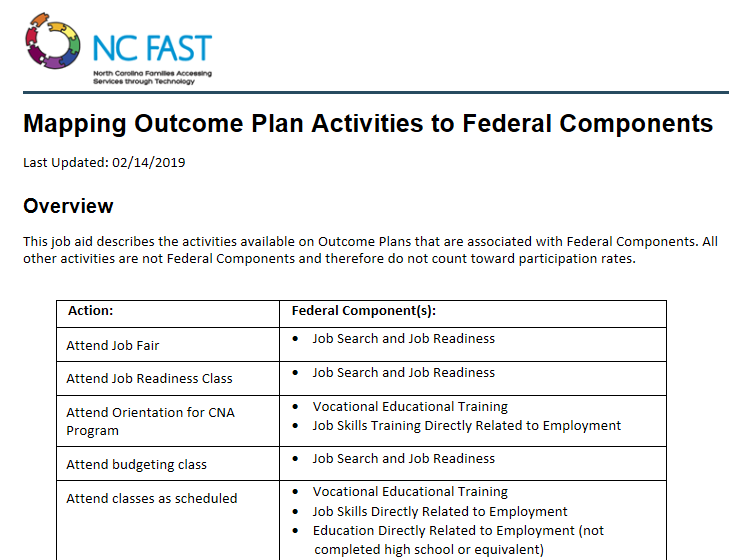 Job Aid Link:
https://ncfasthelp.nc.gov/FN_A/FN_A/server/general/projects/FAST_Help/FAST_Help.htm
[Speaker Notes: When you are keying participation hours in the Outcome Plan, please be sure to reference the most up-to-date Job Aid for mapping the components to the federally countable activity.
Job Aid is located at:  https://ncfasthelp.nc.gov/FN_A/FN_A/server/general/projects/FAST_Help/FAST_Help.htm]
Good Cause
Good cause is defined as: 
A significant family crisis or change; 
Illness or disability of the caretaker or child; or 
Civil leave, including jury duty, or a required court appearance. 
When determining good cause the caseworker:
Reviews participant’s case and Outcome Plan;
Discusses reasons for failure to meet the required hours with the participant.
Recommend requiring supervisory approval
Document!
[Speaker Notes: We have already talked about good cause a little bit, but I want to dig a bit deeper on the next few slides.  The decision to grant good cause has a tremendous impact on Work Participation Rates, so it must be given serious consideration and should be evaluated monthly.  Work First policy provides a clear definition of what is considered good cause and you must ensure it is being applied accurately and consistently.  It can be difficult to make the decision not to release a monthly benefit knowing it will have a negative impact on the family but it is also a detriment to release the benefit when clients failed to comply without good cause.  Just as we agree to the terms of our employment and are held accountable for meeting those terms in order to be compensated, participants agree to the terms of their Mutual Responsibility agreement and must be held accountable in order to receive the benefit.  

It is important when determining good cause the caseworker reviews the participant’s case and Outcome Plan, as well as discussing with the participant their reasons for failure to meet the required hours.  It is also a good practice to require supervisory approval before granting good cause for any participant.  This will ensure the policy is being applied consistently for all participants.  And, as always, thorough documentation is essential when granting good cause.]
Good Cause
Evaluation of Good Cause for Two-parent families:
Must include both parents
Both are accountable for completion of required hours of participation.
Worker must evaluate why the parents did not meet participation hours. 
Determine if other parent can complete additional hours to compensate for the shortage.
[Speaker Notes: For a two-parent family, the evaluation for good cause must include both parents. Both parents are accountable for the completion of the required hours of participation. The worker must evaluate why the two parents were not able to meet the required hours of participation. There are instances, in which the other parent can complete additional hours to compensate for the shortage.]
Good Cause
Good Cause Granted:
Document reason thoroughly in case narrative
Issue the WFB payment
There will not be any negative consequences for the family. 
Discuss ways to ensure compliance with all required activities, moving forward. 
Revise Outcome Plan and MRA-B, if needed 
Good Cause Not Granted:
WFB payment must not be issued. 
The caseworker must thoroughly document reason in case narrative
[Speaker Notes: If good cause is granted, document the reason in the case narrative and issue the WFB payment. There will not be any negative consequences for the family. Discuss with the family ways to ensure their compliance with all required activities, moving forward. If needed, revise the Outcome Plan and MRA-B to aid their compliance. 
If good cause is not granted, the WFB payment for that month must not be issued. The caseworker must document the reason in the case narrative.]
Work First Small Group Discussion
Instructions:
We will quickly count off by “6” and you will move into small groups based on your number.
Once in your group, a facilitator will provide a case scenario for you to review together.
You need to designate someone to document comments and someone to report out the results of your discussion to the entire room.
You will have 5 minutes to review the scenario and determine if you feel it meets the policy definition of Good Cause and why you came to that conclusion.
At the end of the 5 minutes, the reporter for each small group will summarize the outcome and the entire room will be allowed 2 minutes for further discussion.
[Speaker Notes: We are now going to apply some of what we know and have learned in a small group discussion activity.  

Instructions:
We will quickly count off by “6” and you will move into small groups based on your number.
Once in your group, a facilitator will provide a case scenario for you to review together.
You need to designate someone to document comments and someone to report out the results of your discussion to the entire room.
You will have 5 minutes to review the scenario and determine if you feel it meets the policy definition of Good Cause and why you came to that conclusion.
At the end of the 5 minutes, the reporter for each small group will summarize the outcome and the entire room will be allowed 2 minutes for further discussion.]
Break
[Speaker Notes: We are going to take a 15 minute break.  Please return to your small group after the break and we will have our whole group report out and discuss.]
Time Remaining
Time is Up
15
14
13
12
11
06
10
08
07
09
03
02
04
01
05
42
[Speaker Notes: Click to start timer]
Small Group Discussion Sharing
[Speaker Notes: Now, it is time for the reporter in each group to summarize what you discussed.  We have also allowed a few minutes for the entire group to share their ideas and ask questions after the reporter is finished.]
WF Reminders
Outcomes Plans (OCP) should be developed specifically for the participant and updated, as needed, to ensure success.
All WFB cases must have an OCP and they must be completed in NC FAST.
Attach OCP to the Income Support Case (ISC) that contains the current Cash Assistance case.
Do not enter OCP on the ISC with an FNS, closed Cash Assistance and Cash Assistance underpayments

An ISC is generated on each application so the  application does not have to be approved to generate an ISC
[Speaker Notes: And now we just want to cover a few reminders, based on questions received by OST and guidance provided by our Work First Policy team.]
WF Reminders, cont.
Workers should not schedule hours over the Federal Labor Standards Act (FLSA) calculation.
Sanctions must have start and end dates entered when appropriate.
Employment evidence must be end dated when employment is terminated.
When a participant is no longer active with Employment Services, all open components must be end dated and the Outcome Plan should remain open.
When a WFB payment is issued and the family failed to meet required work participation, even with good cause, case will have a negative impact on the county’s Work Participation Rate.
[Speaker Notes: These reminders are some issues that have been determined to have an impact of the Work Participation Rates. It is important the workers manage all evidence accurately. Remember that: 

Workers should not schedule hours over the Federal Labor Standards Act (FLSA) calculation and this must be updated on the OCP each month they are scheduled in an applicable work activity.  For additional information, reference WF 118.
Sanctions must have start and end dates entered when appropriate
Employment evidence must be end dated when employment is terminated
When a participant is no longer active with Employment Services, all open components must be end dated

These reminders are due to issues Performance Management is finding with the participation rates. Cases are often misidentified due to failure to manage evidence correctly. 

And, finally, remember that whenever a WFB payment is issued and the family failed to meet the required work participation, even with good cause, the case will have a negative impact on the county’s Work Participation Rate. If the payment is released, it still counts in the denominator and not the numerator.]
WF Training References
Successful Case Management for Work First Families
Effective Case Management Strategies for Two Parent Families
Work First Manual Section 118: Work Requirements and Services
NC FAST and the Outcome Plan…So How Does This Work?
Creating and Managing Outcome Plans Webinar
Work First Sanctions
[Speaker Notes: There are myriad of Work First trainings developed by OST and Work First Policy.  This slide shows some that are more directly related to our discussion today.]
Frequently Asked WF Policy Questions
Application for ongoing WFFA on 2/5/2019, one child was born 11/24/2007. NCFAST shows applicant applied for ongoing WFFA on 2/8/2007.  Application was approved 2/14/2007.  NCFAST financials history shows a payment issued for 2/2007.  Is this a CAP child?

To determine if they received during the month of conception you count backwards 10 months starting with the month of birth.  Child born in 11/2007 counting backward 10 months would be 2/2007.
[Speaker Notes: Let’s take a look at a frequently asked WF policy question. Read from slide…

Policy in 106 states, whenever a parent (recipient or payee only) has a newborn child ten or more months after a month in which the family receives cash assistance, the family cap provision applies. To determine if they received during the month of conception you count backwards 10 months starting with the month of birth.  Child born in 11/2007 counting backward 10 months would be 2/2007. Based on the information on the slide, the parent did receive in February 2007 and this a Family Cap child.]
Frequently Asked WF Policy Questions
Can the client receive the 12 month exemption while on maternity leave or will she have to be assigned to a social worker for employment services?

The child under 12 month exemption is available to single parents who have not used their 12 month lifetime limit.  Your county would offer it to the family based on your county policy.  If the parent does choose to spend this time at home with his/her child then he/she would fall under the group of individuals who are considered non work eligible as defined in WF 103 III A.
[Speaker Notes: Another question submitted is, Read from the slide…
The child under 12 month exemption is available to single parents who have not used their 12 month lifetime limit.  Your county would offer it to the family based on your county policy.  If the parent does choose to spend this time at home with his/her child then he/she would fall under the group of individuals who are considered non-work eligible as defined in WF 103 III A.    
 
If an individual falls into this category of non-work eligible they are NOT subject to work requirements or the MRA-B/Outcome Plan requirement.  If your county has it set up for employment services to be provided by a social worker, then the family would not be assigned to a social worker until he/she was coming off the child under 12 month exemption.]
Frequently Asked WF Policy Questions
Child age 14, is no longer in the home on an ongoing WF case.  She was initially in detention center and then placed in a Group Home.  The child has been out of the home for more than 90 days.  Would this situation meet the guidelines for good cause?   We contacted the child's probation officer who told us the plan is for the child to return to her grandmother's home at the end of the month which would be less than 12 months.  However, he said whether or not she comes home depends on her behavior.

The child meets the criteria for temporary absence since it is expected to be less than 12 months.
[Speaker Notes: Read question from the slide…
The agency must use prudent judgement when making a determination concerning good cause for temporary absence.  Based on the information provided on the slide, and considering the stipulations for good cause, it appears the child meets the criteria for temporary absence since it is expected to be less than 12 months.  The payee must understand the importance of reporting if there is any change in the temporary absence. At any time it is known that it is expected to exceed 12 months, the child would no longer be considered temporarily absent for the Work First program. Document well how the decision was determined to support any case action.]
Lunch
[Speaker Notes: We have discussed a wealth of information this morning and this is a perfect opportunity to take a break for lunch.  Ask the host county to provide lunch suggestions and allow for 1 hour and 15 minutes.]
Economic and Family Services Updates
[Speaker Notes: In this section we will provide a high-level overview of some Economic and Family Services updates.  This section is a repeat of the information from this morning for those who were not present. Some counties chose to only send certain staff for a half of day or the whole day depending on their program area. We apologize and thank you in advance to those that will have to hear this information twice.]
Elderly Simplified Application Project (ESAP)
Elderly Simplified Application Project (ESAP)
A waiver is being completed to determine if NC will be approved for ESAP
Seeks to increase participation among low income person(s)
Targeted Population:
Households with all members age 60 or older and have no earned income
Households with members age 60 or older with no earned income and have children in the home under 18.
Households with all members 18 or older with no earned income and are disabled.
Households with members 18 or older with no earned income, disabled and have children in the home under 18.
[Speaker Notes: NC-DSS is seeking a waiver that will increase participation among low income elderly persons, called the Elderly Simplified Application Project, or ESAP.  If approved, the waiver will assist in providing FNS/SNAP benefits to:
Households with all members age 60 or older and have no earned income
Households with members age 60 or older with no earned income and have children in the home under 18.
Households with all members 18 or older with no earned income and are disabled.
Households with members 18 or older with no earned income, disabled and have children in the home under 18.]
Elderly Simplified Application Project (ESAP)
ESAP will remove barriers to FNS enrollment and recertification. Key options include:
36 month certification period
No recertification interview
Reduce documentation burden by allowing computer matches and self-attestation to verify unearned income, household size, residency, identity and shelter expenses.
Allow fair hearings by phone
Data is pending review and approval from NC-DHHS to submit to USDA.
[Speaker Notes: This will be accomplished by removing barriers to enrollment and recertification, including:
36 month certification period
No recertification interview
Reduce documentation burden by allowing computer matches and self-attestation to verify unearned income, household size, residency, identity and shelter expenses.
Allows fair hearings by phone
Data is pending review and approval from NC-DHHS to submit to USDA.  If the waiver is approved, counties will receive additional information regarding this opportunity, so stay tuned.]
National Voter Registration ACT (NVRA)
National Voter Registration Act (NVRA)
Requires agency staff to complete the following:
(1) Provide a voter registration application;
(2) Provide a form that contains the statements required by the National Voter Registration Act; 
(3) Provide to each applicant who does not decline to register to vote the same degree of assistance with regard to the completion of the registration application as is provided by the office with regard to the completion of its own forms.
[Speaker Notes: We want to remind counties that Voter registration is an agency responsibility, not just a specific program’s policy. Oftentimes the reception staff does conduct the initial screening prior to assigning to a caseworker for assistance.

A voter registration agency shall, unless the applicant declines to register to vote, distribute for the following covered transactions:
With each application for service or assistance, 
Each recertification, and
For a renewal or change of address relating to such services or assistance: 
A voter registration application;
(2) Provide a form that contains the statements required by the National Voter Registration Act; 
(3) Provide to each applicant who does not decline to register to vote the same degree of assistance with regard to the completion of the registration application as is provided by the office with regard to the completion of its own forms.]
National Voter Registration Act (NVRA)
Distribute a voter registration application for each covered transaction, regardless of the frequency of the covered transactions for the same person.
Telephone Communication - Ask the client the NVRA question and provide client with a voter registration application by mail or electronically.
Communication by Mail - If a client indicates on an application returned by mail that he desires to register to vote or update his registration, mail the client a voter registration application.
[Speaker Notes: Distribute a voter registration application to ALL covered clients. (Covered clients are those participating in the previously mentioned transactions; applications, recertifications and address changes).

Telephone Communication - Ask the client the NVRA question and provide client with a voter registration application by mail or electronically.

Communication by Mail - If a client indicates on an application returned by mail that he desires to register to vote or update his registration, mail the client a voter registration application.]
National Voter Registration Act
Any voter registration application completed at a voter registration agency shall be accepted by that agency in lieu of the applicant's mailing the application. 
Any application received shall be transmitted to the appropriate board of elections not later than five business days after acceptance, according to rules established by the State Board of Elections. 
For more information: https://www.ncdhhs.gov/divisions/social-services/county-staff-information/training#program-compliance
[Speaker Notes: Transmittal from Voter Registration Agency to Board of Election.

Any voter registration application completed at a voter registration agency shall be accepted by that agency in lieu of the applicant's mailing the application. Any such application so received shall be transmitted to the appropriate board of elections not later than five business days after acceptance, according to rules which shall be promulgated by the State Board of Elections. 

For more information please refer to the power point presentation that is on the division website from the State board of elections. It provides specific instructions and a lot of information. There is also a FAQ included which provides a contact email address. 

https://www.ncdhhs.gov/divisions/social-services/county-staff-information/training#program-compliance]
Program Integrity (PI)
Program Integrity Hearing Request
A request for a hearing is defined as any clear expression, oral or written, that the household wishes to present its case to a higher authority to appeal a decision. 

A FNS unit member, the authorized representative, or some other person acting on the household’s behalf, such as a legal representative, relative, or friend, may make the request.
[Speaker Notes: Next we will discuss Program Integrity updates. A request for a hearing is defined as any clear expression, oral or written, that the household wishes to present its case to a higher authority to appeal a decision. 
A FNS unit member, the authorized representative, or some other person acting on the household’s behalf, such as a legal representative, relative, or friend, may make the request. The right to make such a request shall not be limited or interfered with in any way.]
Program Integrity, cont.
If the FNS unit’s reason for requesting a hearing is unclear, the FNS unit should be contacted to clarify the grievance. 

The clear request is the basis for the "date of request” shown on the request form, DSS-1473.
[Speaker Notes: If the FNS unit’s reason for requesting a hearing is unclear, the FNS unit should be contacted to clarify its grievance. At this time, the possibility of a local conference can be explored with the household. The clear request is the basis for the "date of request“ shown on the request form, DSS-1473.  The DSS-1473 was revised in 1/2019 and counties should use the most current version, which is available on the State forms website.]
Program Integrity, cont.
The county DSS should complete the DSS-1473, Request for State Appeal form and forward it along with the relevant documents to the Hearings and Appeals Section, NC Department of Health and Human Services, within five calendar days of receipt of the hearing request.
[Speaker Notes: The county DSS should thoroughly complete the DSS-1473, Request for State Appeal form and forward it along with the relevant documents to the Hearings and Appeals Section, NC Department of Health and Human Services, within five calendar days of receipt of the hearing request. The mailing address is included on the DSS-1473, for reference. The time span for timely action is crucial since a hearing must be conducted and a decision rendered within 60 calendar days from the date of the request for State Appeal.]
TOP (Treasury Offset Program)
The local agency must notify the debtor with the DSS-8606, Notice of Local TOP Review Decision within 5 business days by certified mail. 

The DSS-8606, Notice of Local TOP Decision advises the debtor they have 30 days from the decision date to make a written request to the United States Department of Agriculture (USDA) for a Federal Review.

https://www2.ncdhhs.gov/info/olm/manuals/dss/ei-30/man/FSs845.pdf
[Speaker Notes: TOP (Treasury Offset Program) – the 60 Day Notice (DSS-8605), which informs the FNS debtors of their legal right to a local TOP review if they believe the debt is not owed, or that all or part of the debt is not past due or legally enforceable. Manual Section 845.04 gives instructions for holding a local TOP review at the local agency. The local agency must notify the debtor with the DSS-8606, Notice of Local TOP Review Decision within 5 business days by certified mail. The DSS-8606, Notice of Local TOP Decision advises the debtor they have 30 days from the decision date to make a written request to the United States Department of Agriculture (USDA) for a Federal Review.

If the debtor requests a TOP Review within the 60 day period, the debtor will not be submitted to TOP and no interception should occur. If a debtor requests a TOP Review after the 60 day period, the local agency can continue to pursue collection through TOP. Once a debtor has requested a local TOP Review within their 60 day timeframe, the county must fax a request to the Information Support Unit to update the TOP indicator to local TOP Review. Fax the request to the Information Support Unit at 919-334-1052.

Please review Manual Section 845.04 D. TOP Local and Federal Reviews for more information.]
Program Integrity Timeliness Reports
Report EPI407 displays a summary of all open/pending referrals. The EPI407 report shows each county’s timeliness percentage. 

Report EPI420 displays all open investigations without a Product Liability Case (PLC) and active PLCs assigned to an investigator. It shows all referrals ordered by program (CA, FNS, MA) and then in order of status.
[Speaker Notes: 407/420 Timeliness reports
The EPI407, Date of Discovery Timeliness Report, displays a summary of all open/pending referrals and shows each county’s timeliness percentage. USDA requires that counties cannot have more than 10% in untimely referrals. The referrals that are older than 180 days from the Date of Discovery must be entered immediately to be in compliance with USDA . The Date of Discovery is the Finding date. This report is generated on the last workday of every month and can be viewed on the following workday. 

The EPI420, Caseload Details by Investigator by County Report, displays all open investigations without a (PLC) Product Liability Case and active PLCs assigned to an investigator. It shows all referrals ordered by program (CA, FNS, MA) and then in order of status (PE) Pending, (IN) Investigation, (CO) Collection and PLCs with no collection activity for a year or more.

The format of this report has changed from the legacy FRD420 report. In the EPI420 report, there are now two columns: Days in Pending Status without a DOD (Date of Discovery) and Days in Pending Status with a DOD. For the days in pending status without a DOD, the counties need to make sure they’re entering the Date of discovery (DOD) now called Finding in NC FAST by the 180th day.  By entering the DOD by the 180th day, NC is in compliance with USDA and will be under the 10% timeliness  threshold. 

This report was designed specifically for FNS Program Integrity, generated on the last workday of every month and can viewed on the following workday.]
Refugee Assistance Program (RA)
Refugee Medical Assistance
Refugees must FIRST be evaluated for all Medicaid program categories including MAGI (Modified Adjusted Gross Income) and determined ineligible PRIOR to being placed on Refugee Medical Assistance (RMA).
[Speaker Notes: The Refugee Assistance program would like for us to discuss with you a few noted concerns. 

Read from slide…

This becomes an eligibility issue because workers are placing refugees in RMA before evaluating for regular Medicaid or MAGI.

RMA provides health care to refugees who are adults without minor children.   For those who qualify, RMA is available for the first eight months after their date of arrival, or attaining eligible status, in the United States (e.g. date granted asylum).]
Refugee Medical Assistance, cont.
At age 21, an adult refugee is potentially eligible for Refugee Medical Assistance providing the 21-year-old has no minor children, and does not meet qualifications for Medicaid programs.  
Pregnant Women, individuals 18-20 and adults 65 and over are being placed on RMA and not the applicable Medicaid program.
There should never be any children or families with children enrolled in RMA.
[Speaker Notes: At age 21 an adult refugee is potentially eligible for Refugee Medical Assistance provided the 21-year-old has no minor children, and does not meet qualifications for Medicaid programs.  Follow policy and procedures outlined in the Refugee Medical Assistance Program Manual
Pregnant Women, individuals 18-20 and adults 65 and over are being placed on RMA and not the applicable MA program. 
 Clients are being placed on RMA automatically, based on their status as a “refugee”,  instead of being evaluated for Medicaid  programs first.  Refugee Medical Assistance is the program of last resort
There should never be any children or families with children enrolled in RMA.]
On-Going Refugee Cash Assistance Issue
Reporting a change in situation as to whether the family unit continues to qualify for RCA.   Specifically, changes (starting and stopping) in employment and receiving SSI benefits.
[Speaker Notes: Read from slide…

During the Refugee Assistance Program's monitoring by the Office of Refugee Resettlement (ORR), NC was informed of the requirement to terminate RCA and RMA at change in circumstances when the refugee has obtained employment.  
DSS and the Refugee Resettlement agencies both are required to explain to the client the requirement to report the employment.
Resettlement agencies are required to submit the information on a form, and DSS should follow up with the Resettlement agencies to check status.  

If you have any policy questions regarding the Refugee Assistance Program, please send them to RefugeeAssistance.Policy.Questions@dhhs.nc.gov using the form provided with the DCDL issued on 4/17/2019.]
Food and Nutrition Services
Able-Bodied Adults without Dependents (ABAWD) Work Requirements
Applies to people who are:
Age 18 - 49
Fit for employment
Do not live in a FNS household with a minor
Not pregnant
Not already exempt from general work requirements
[Speaker Notes: Now, let’s discuss some friendly reminders regarding ABAWD policy.  Policy has not changed but the time clocks have reset, which we will discuss in a few.

Read from slide…]
ABAWD Time Limits
New time clock began January 1, 2019

Time clock will end on December 31, 2021

ABAWDS automatically regained eligibility to participate in FNS
[Speaker Notes: There are new time clocks for ABAWDS.  New time clocks began January 1, 2019 and will end on December 31, 2021. North Carolina uses a fixed clock to measure the set 36 month or (3) three year period. So what does the mean? ABAWDS who were otherwise ineligible to receive FNS benefits automatically regained eligibility to participate in FNS.]
Time Limits for ABAWD, cont.
An ABAWD is restricted to receiving FNS benefits for a period of three months within the set 36 month period unless the individual:

Is exempt from the ABAWD policy

Complies with the ABAWD work requirements listed in FNS Manual Section 245.02
[Speaker Notes: An ABAWD is restricted to receiving FNS benefits for a period of three months within the set 36 month period unless:

     a. the individual is exempt from the ABAWD policy
     b. complies with the requirements listed in FNS Manual Section 245.02]
ABAWD Requirements
ABAWDS must:
Work or participate in a work program (e.g. E&T) at least 20 hours per week, averaged monthly

Participate in and comply with a workfare program
ABAWD Work Definitions
Paid employment, regardless of earnings.
Self-employment, regardless of earnings.
Volunteer work for a public or private organization.
Work in exchange for goods or services.
Any combination of the above.
[Speaker Notes: Here is a list of what qualifies as work:

Paid employment regardless of earnings.
Request verification of income and hours worked.
Document the number of hours worked in NC FAST.
 
Self-employment regardless of earnings.
Request the applicant’s statement of hours worked per month if the individual is self-employed.
You will notice that unlike the Work Registration policy that looks at earnings; ABAWD policy is based off the number of hours per week or month.

 Volunteer work (approved by the counties) a public or private organizations.
Accept volunteer work for any legitimate public/private nonprofit, churches or other religious groups, community organizations or governmental agency or community service ordered by a court.
Request written or verbal verification from the agency of the number of hours volunteered in that month.
 
Work in exchange for goods or services (such as but not limited to, work in exchange for a place to live).
Request written or verbal verification of the number of hours worked in that month.  Document in NC FAST]
ABAWD Countable Free Months
Non-prorated month of FNS benefits.

Individual does not meet an exemption from ABAWD requirements.
[Speaker Notes: A “countable month” is any month in which an ABAWD receives a FULL month of benefits while not fulfilling the ABAWD work requirement or otherwise exempt. The countable months are months that are applied to the ABAWDS three month limit.

In order to be considered a countable month the month must be both
Non-prorated month of FNS benefits and 
The Individual does not meet any exemptions during the month.]
ABAWD Non-Countable Months
Prorated months
Any month in which the individual meets at least of the following ABAWD Work Requirements:
Working an average of 20 hours per week (80 hours in a month).
Participating in and complying with the requirements of a work program for an average of 20 hours per week (80 hours in a month)
[Speaker Notes: It only makes sense that if Countable months are counted toward the 3 month limit that Non-Countable months are months that do not count toward the individuals 3 month limit. 

Do not count any prorated month.
Do not count any month in which the ABAWD meets one of the ABAWD work requirements. 
Those include Working and work programs which we will discuss next. 

When you are counting the number of hours remember if the individual experiences circumstances beyond their control, such as illness, household emergency, or the unavailability of transportation consider granting good cause for failing to meet the requirements.]
ABAWD Regaining Eligibility
ABAWDs can regain eligibility to participate in FNS if they:
Worked (paid and unpaid) 80 hours or more in a 30 day period; or
Participated in and complied with the requirements of a work program for 80 or more hours in a 30 day period; or
Had any combination of work and participation in a work program for a total of 80 hours or participated in and complied with a workfare program in a 30 day period;
Became exempt from ABAWD FNS work requirements; or
The 36 month (3-year) period expires.
[Speaker Notes: Review the options from the slide.
Options 1, 2, and 3 the individual would be eligible to receive an additional 3 bonus months if they meet the requirements.
Option 4 the individual would be eligible to receive FNS benefits as long as they are exempt from ABAWD work requirements.
Option 5 the individual would be eligible for 3 free months for the new 3-year period.]
NC FAST Tracking
[Speaker Notes: NC FAST will track ABAWD eligibility for all ABAWDS within a FNS unit. 

Document the following information:

the established 36-month period
Countable (non-compliant/free) month, 3-month limit
Bonus months
Months in which the ABAWD complies with the work requirements
Months in which the ABAWD fails to comply
Months the county operates under a waiver
Exemption Status
Good Cause
18th  and 50th birthday

The caseworker will need to document in NC FAST when the FNS unit member’s ABAWD status changes. If the ABAWD temporarily fails to meet the work requirements; do not count as a non-compliant month. 

For example,  if the ABAWD maintains current employment but is laid off for a week, this information should be documented to support your case action. A follow-up should be completed to establish future eligibility.]
ABAWD Desk Reference
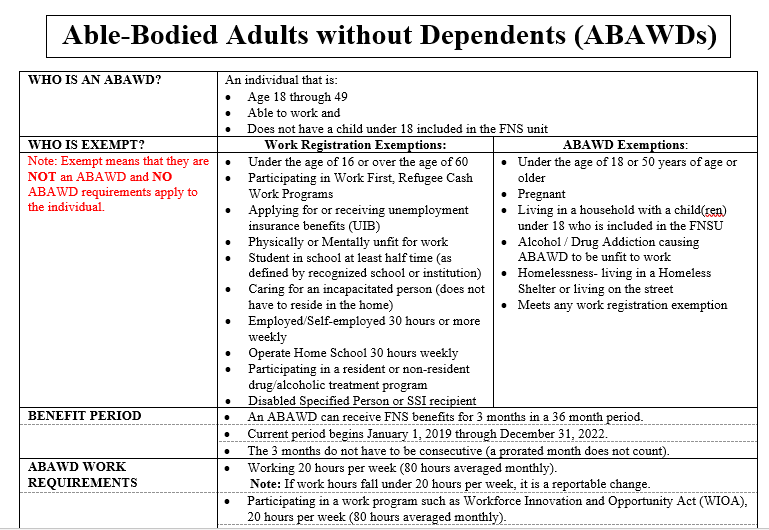 [Speaker Notes: This is a screen shot of the desk reference that we will provide that may be helpful for caseworkers.  
(Handout should be emailed to counties with the PPT.)

Next we will take a look at a few FNS reminders.]
FNS Reminders
Workers should apply the same household concept for SNAP as it applies to regular Food and Nutrition Services (FNS) policy.  
All interest income must be verified.
A Notice of Adverse Action (NOAA) should not be sent to close a case because of returned mail or Electronic Benefits Transaction (EBT) card.  A change of address is not a required reportable change.
[Speaker Notes: Read from slide]
FNS Reminders, cont.
There are tasks for various matches, such as deceased, PARIS, VA, new hire and prisoner.
The case owner must look at the tasks and react to the verification, document and close them.
	- Request for information “ONLY” if questionable.
	- For example, make sure the notice clearly explain  what information is needed from the household to verify that the person is deceased or in prison.
[Speaker Notes: There are tasks for various matches such as but not limited to deceased, PARIS, VA, new hire and prisoner.  This is a priority for USDA. The case owner must look at the task, search for verification of the death match or prisoner match, react to the verification, document and close the task. These procedures are required to prevent erroneous issuance of benefits.  NC FAST is aware of the tremendous amount of tasks that are being generated.  We are working closely with NC FAST regarding this matter.
Request for information “ONLY” if questionable.
For example, make sure the notice clearly explains what information is needed from the household to verify that the person is deceased or in prison.  
Also, per our QC partners:  If QC finds a task for one of these reports and the case ends up being an error case, QC may cite the error as an agency error for ‘failure to act’ instead of a client error for ‘failure to report’.  If you address a task, make sure you thoroughly document your actions.]
Frequently Asked FNS Policy Questions
When income is reported via other agency employee (ex. Medicaid worker) or a task through NC Fast, is the FNS caseworker required to act on this change of income (new or increased income)?

- The FNS unit is only required to report if their income is over the 130% or ABAWD hours change.   However, the FNS worker must react to all changes known to the agency.
[Speaker Notes: Read from the slide….

Refer to FNS Manual Section….

450.01 REACTING TO CHANGES DURING THE CERTIFICATION PERIOD 
Except for those listed in A. below evaluate and react, as appropriate, to all changes that become known to the agency which is defined as new/changed information recorded in NC FAST and changes reported to the FNS worker from all programs/units within DSS. If multiple changes are reported on the same day, determine the combined effect and act accordingly.]
Frequently Asked FNS Policy Questions
Are we required to send the DSS-8640 to non-exempt FNS members at every recertification or 1 time per year? 

- The DSS-8640 Work Requirement Responsibilities form must be completed in full, and given to all FNS households containing a work registrant at application, recertification, and change in situation. Refer to FNS manual section 241.01.
[Speaker Notes: Read from the slide..

The DSS-8640 Work Requirement Responsibilities form must be completed in full, and given to all FNS households containing a work registrant at application, recertification, and change in situation. Refer to FNS manual section 241.01.  Additionally, QC has to provide a copy of the DSS-8640 with the QC case review.]
Break
Time Remaining
Time is Up
15
14
13
12
11
06
10
08
07
09
03
02
04
01
05
85
[Speaker Notes: Click to start timer]
Case and Procedure Error Reviews
(CAPERs)
[Speaker Notes: Quality Control (QC) reviews negative case actions (denial or termination of benefits). USDA FNS changed the name of the error rate from Negative error rate to Case and Procedural Error Rate (CAPER). CAPERs are cases in which the benefits were incorrectly terminated or denied and/or the household was not correctly notified of the action taken on their cases.]
Data Overview
2018 FFY = October 2017 to September 2018 
Current Results = October 2017 to September 2018
Total Cases completed: 754
Total Cases in Error: 233
Error Rate: 30.73% or Accuracy Rate: 69.27%
[Speaker Notes: While these case errors do not affect the payment error rate, the State’s performance in this area reflects negatively on program access and the State’s participation rate.  
 
QC reviews have been completed for Federal Fiscal Year (FFY) 2018, which covers October 2017 to September 2018. 
So, we will be looking at the cases QC has pulled and completed for the period of time between October 2017 and September 2018.
  
There were a total of 754 cases completed.
Errors were found in 233 of those cases.
Making our current QC error rate 30.73% or an accuracy rate of 69.27. 
The goal is for the CAPER rate to be below the national average, which has not yet been issued for this time period.]
Errors from 10/2017 through 9/2018
There were 297 total errors
134: Notices
20 NC FAST errors
114 county errors
84: Verifications
23: Misapplication of policy
18 ABAWDs
16: Incorrect Denial/Closure reason
15: Applications
12: No Supporting Documentation
7: Case Closure Time Standard not met
3: Interviews
1 each: Benefit Calculations, Household Composition, 		Keying Error
[Speaker Notes: The previous slide identified there were 233 cases in error; however, some cases were invalid due to multiple reasons, thus the total number of errors listed here does not equal to the number of error cases mentioned on the previous slide.

As shown here, the #1 CAPER is related to notices.  And while we are aware that NC FAST has issued incorrect or blank notices, it is significant to note that for FFY 2018 only 20 of the 134 notice errors were due to NC FAST.  The remaining 114 were county errors.  As a matter of fact, of the 297 errors, only 23 were State Agency errors, which are not included as county error unless case has other errors not related to State error.
.]
COUNTY AGENCY ERRORS
[Speaker Notes: And this just shows a breakdown of the County Agency Errors, and the top three error categories.  Please make sure you are focusing on these areas when reviewing FNS denials.  Our QC partners have found many errors on both active and CAPERs to appear to be caused by keying errors – not managing evidence correctly. 

We are interested in best practices.   Do you have anything that you would like to share? Why do you think counties continue to see some of the same issues? What can be done differently? What are some best practices from counties who do not have these problems, if there are any?

NOTE to OST:  If no comments, move on.]
Alternative to Checking DSS-8551 next day
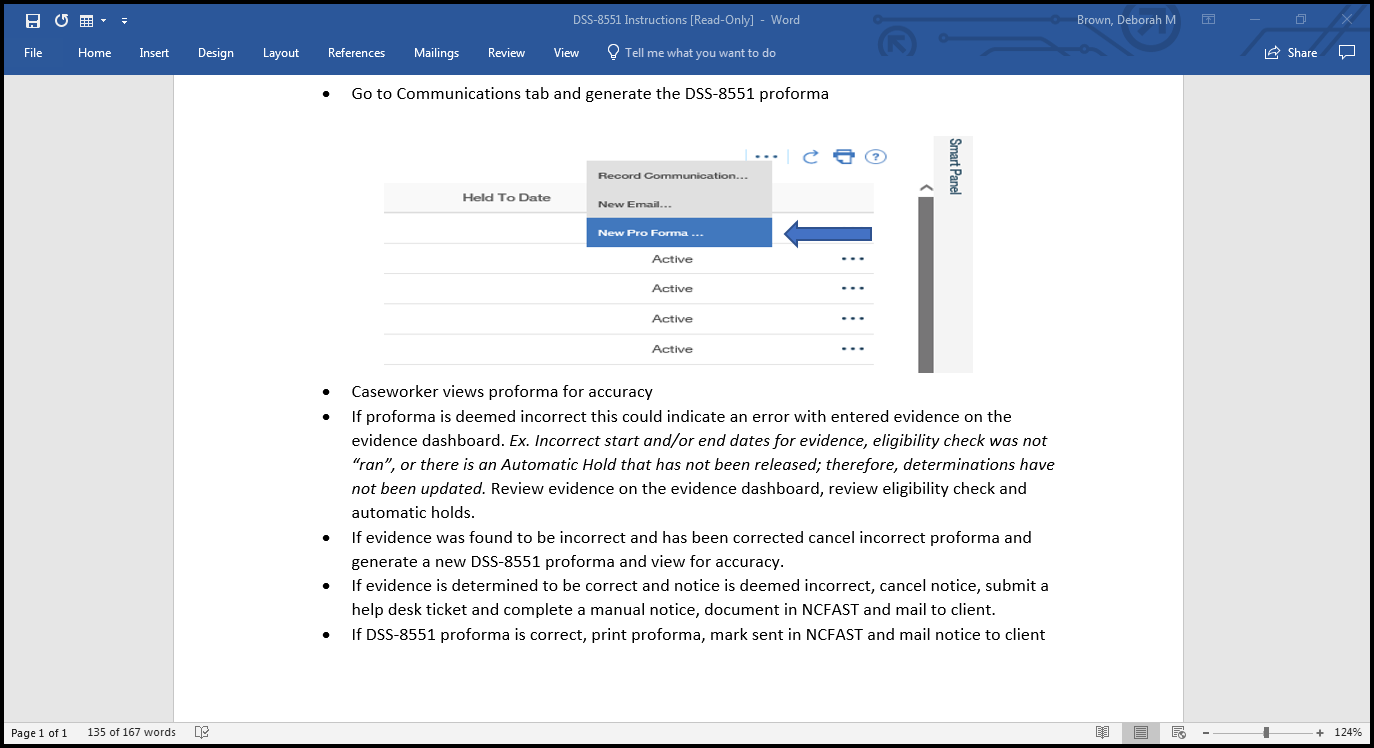 [Speaker Notes: We want to share a Best Practice that was developed by the FNS Monitors; An alternative to checking the DSS-8551 the next day. We believe following these steps is a way to help improve issuing incorrect notices.

Caseworker views proforma for accuracy
If proforma is deemed incorrect this could indicate an error with entered evidence on the evidence dashboard. Ex. Incorrect start and/or end dates for evidence, eligibility check was not “ran”, or there is an Automatic Hold that has not been released; therefore, determinations have not been updated. Review evidence on the evidence dashboard, review eligibility check and automatic holds. 
If evidence was found to be incorrect and has been corrected cancel incorrect proforma and generate a new DSS-8551 proforma and view for accuracy.
If evidence is determined to be correct and notice is deemed incorrect, cancel notice, submit a help desk ticket and complete a manual notice, document in NCFAST and mail to client. 
If DSS-8551 proforma is correct, print proforma, mark sent in NCFAST and mail notice to client]
CAPERs Corrective Action Plan (CAP)
NC-DHHS under CAP with USDA for 15 years
Updated CAP must be submitted to USDA every six months
Current QC review is through 10/2018
NC FAST fixed Notices issues in 1/2019 release
Cited as State errors and not included as county error, unless case has other errors not related to State error
[Speaker Notes: We recognize that all counties want to be in compliance with policy and NC-DSS feels the same way.  Unfortunately, NC-DHHS has been under Corrective Action Plan (CAP) for 15 years, and an updated CAP must be submitted to USDA every six months.  Our QC team continues to review denials and the current QC review is complete through 10/2018.  Your focus on these common errors during second-party reviews will have a positive impact on moving NC off of federal CAP.  But it is not just the counties taking action to prevent future errors.  The state is doing their part, too.  To that end, NC FAST fixed Notices issues in the 1/2019 release!]
FNS Second Party Reviews
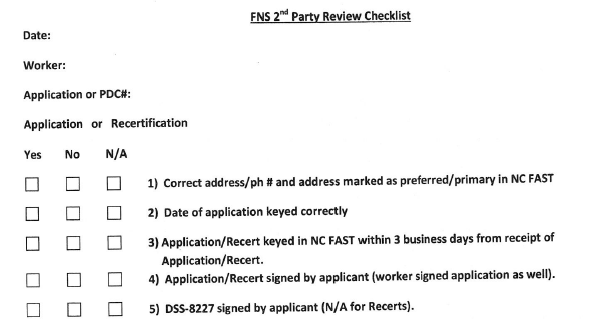 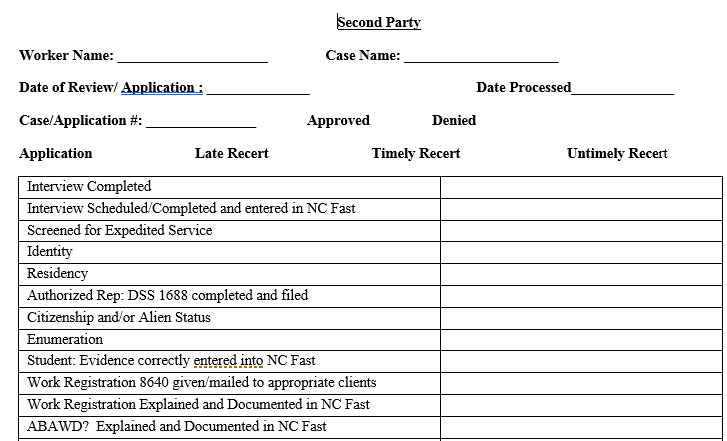 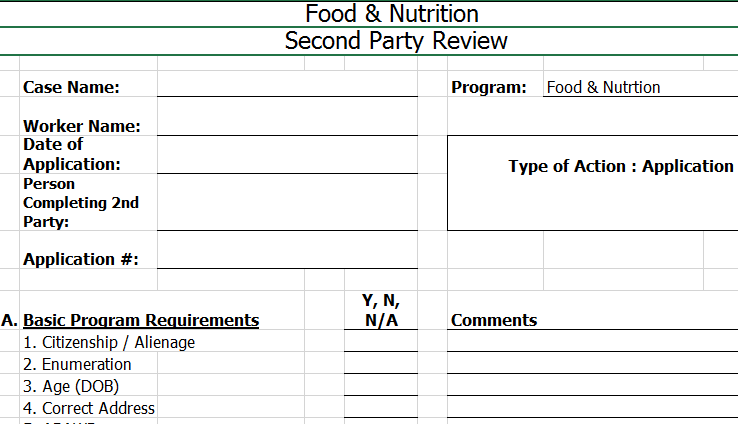 [Speaker Notes: NC-DSS has recognized conducting second party reviews as a best practice; and now let’s have a little discussion this.  
What counties have a standard second-party review tool?
What areas are included for review?  (approvals, denials and terminations, other)
How have you found the tool and the practice of these reviews to be beneficial?
What are some areas you feel you can still improve upon?  Do they include anything we just discussed?
What actions are taken if errors continue to be identified?]
Summary of Quality Control (QC) CAPER Findings
Absence of documentation explaining the action that was taken.
Incorrectly completed DSS-8650.
Incorrect ABAWD eligibility determination.
Failure to complete eligibility checks and failure to accept findings.
Do not allow 10 full days for the provision of verification.
Entering evidence incorrectly; thus resulting in incorrect notices.
Requesting non-mandatory verifications.
[Speaker Notes: This is a summary of negative cases identified by QC.  Please make sure when you are completing 2nd party reviews you are paying close attention to these specific findings. 

Absence of documentation explaining the action that was taken.

Incorrectly completed DSS-8650. For example mandatory verifications are listed on the top portion of the form and non-mandatory verification are included in the bottom portion, forms not in the client’s preferred language or the form is mailed to the wrong address.

Incorrect ABAWD eligibility determination. For example wage matches are not reviewed for ABAWDs for possible eligibility of bonus months; work requirement exemption are not reviewed or entered into evidence.

Failure to complete eligibility checks and failure to accept findings.  Worker fail to complete the entire process and accept the changed decision.

Do not allow 10 full days for the provision of verification. Or workers do not allow the Notice of Adverse Action to expire before closing the case.

Entering evidence incorrectly; thus resulting in incorrect notices. Some examples include: person is not work registered, not indicating that the verification was received; entering incorrect income type or failure to remove the TANF indicator when denying an application.

Requesting non-mandatory verifications such as proof of citizenship for US citizens but citizenship is not questionable; proof of identity of non-head of household members.]
Active Errors
[Speaker Notes: QC also conducts monthly reviews of households participating in the FNS Program to verify:
If the correct allotment amount is issued to the household
If an application, including late recerts, taken in the current federal fiscal year was processed timely  
If an application for recertification, taken within the past 12 months, was processed timely
 
On the next few slides we are going to give a brief update on where we stand with our Active Error rates.]
Data Overview
2018 FFY = October 2017 to September 2018 
Current Results = October 2017 to September 2018
Total Cases completed: 1,087
Total Cases in Error: 92
Error Rate: 5.21% or Accuracy Rate: 94.79%
Goal = Error Rate <3% or Accuracy Rate >= 97%
[Speaker Notes: Active QC case reviews have also been completed for Federal Fiscal Year (FFY) 2018, and this slide shows an overview:    
There were a total of 1,087 cases completed.
Errors were found in 92 of those cases.
Making our current QC error rate 5.21% or an accuracy rate of 94.79%. 
The goal set by the Economic and Family Services Section is to have an error rate below 3% or an accuracy rate of 97% or better. 
Counties have done a diligent job in reducing the error rate for Active cases!]
Errors from 10/2017 through 9/2018
92 error cases out of 1087 reviewed 
79% County Agency errors, 
21% Client errors, 
0% State Agency.

Client errors 
65% - Failure to report information  
35% - Misreporting information
[Speaker Notes: As with CAPERs, QC has reviewed cases for the entire 2018 FFY.  You can see here that only 92 out of 1,087 cases contained errors, with 79% of those being county agency errors.]
County Errors 10/2017 through 9/2018
46% - Failure to act on reported and or known information 
25% - Misapplication of policy (incorrect interpretation and or use of policy, procedures, base periods, budgeting procedures, etc.) 
24% - Data entry (including failure to key data), mass change, and math errors 
5% - Failure to verify information
[Speaker Notes: And here is a breakdown of the errors during FFY 2018.  By far the most common error is failure to act on reported and/or known information.  And, QC has shared with OST that most of the data entry errors result from incorrect management of evidence data in NC FAST.  Also of note, QC believes some of the ‘failure to act’ errors may very well be data entry errors.  If the case record is silent regarding the issue, QC cites it as ‘failure to act’.  If the case record includes some reference to the issue, QC will cite it as ‘data entry’.  Ex: Client reports wages and calculations show wages, but wages are not entered into NC FAST.
As with CAPERs, you should be focusing on these known errors in your second-party reviews.  Together, we will be meeting that 97% accuracy in no time!]
Summary of QC Active Case Findings
Workers sometimes do not document information about expedite screening on late recerts.
The DSS-8650 does not include appropriate language for a missed interview.
There is no documentation regarding the reason for not using the base period information.
Incomplete Recertification Forms are processed.
Information such as dependent care deductions and /or medical deductions from a prior certification period remains in NC FAST for the new certification period.
Client documents are not date stamped when received
Workers sometimes remove deductions if verification of expenses are not provided, even though the client reported no change in the expense.
[Speaker Notes: This is a list of things that State DSS Quality Control (QC) has observed during their review of county FNS case records.

Workers sometimes do not document information about expedite screening on late recerts. QC must code these cases as applications; therefore timeliness processing is measured.

The DSS-8650 does not include appropriate language for a missed interview. QC has found cases in which the client was told that they missed the interview but they were never informed that it was their responsibility to reschedule the interview.

There is no documentation regarding the reason for not using the base period information. Workers should always document what you did and why so that QC can do the same. When possible always show your calculations.

Incomplete Recertification Forms are processed.

Information such as dependent care deductions and /or medical deductions from a prior certification period remains in NC FAST for the new certification period.

Client documents such as the DSS-2435, pay stubs, etc., are not date stamped when received.

Workers sometimes remove deductions if verification of expenses are not provided, even though the client reported no change in the expense. For example the client did not have a change of address but the worker requested a rent receipt.]
Management Evaluation (ME) Review
[Speaker Notes: Food and Nutrition Services program regulations subsequent to the Food and Nutrition Act of 2008 require the state to conduct Management Evaluation Reviews in each county. The frequency of the review is based on the FNS caseload size. The objectives of the review are to provide: 1) a systematic method of monitoring and assessing program operations; and 2) a basis for counties to improve and strengthen program operations by identifying and correcting deficiencies; and 3) a continuous flow of information between county, state and federal partners in order to develop solutions to problems in program policy and procedures.]
ME Top Errors Cited Statewide
Failure to provide the DSS-8640 to households.
Work Registration is not being updated when an individual is no longer subject to the work requirements during the certification period.  
Work Non-Participation evidence is not removed when a member no longer meets an exemption.
Interviews are not being entered into NC FAST for applications and recertifications.
[Speaker Notes: Let’s review the top errors cited statewide Federal Fiscal Year (FFY) 2017-2018. 

Best Practices/Recommendations are:

Send a DSS-8640 at application, recertification, and when a previously exempt FNS unit member becomes subject to work registration requirements during the certification period.

At every short application and recertification, work registration and work non-participation evidence should be reviewed for accuracy.

Counties need to conduct refresher training on Admin Letter 6-2017 and NC FAST Job Aid “Scheduling an Interview” to ensure the interview is being logged in NC FAST when necessary.]
ME Findings, cont.
Failing to mail a DSS-8650 with a specific date and time for interviews, requesting additional information on the initial DSS-8650 for the interview, not sending the second DSS-8650 for required information.  Documenting a verbal request for information but not providing a DSS-8650 requesting the information.
Failing to send a correct denial notice when the system generated notice is incorrect.
[Speaker Notes: Best Practices/Recommendations:

Refresher training on FNS 310.01, Application Interview Requirements, Admin Letter 1-2015 which provides requirements for sending a DSS 8650 to schedule an interview for applications.

Review of the Daily Manual Notice Report will help with this finding.  Also check the notice for cases processed the next day for accuracy.]
ME Findings, cont.
Failing to enter applications into NC FAST within three workdays.
Failing to provide sufficient documentation for restorations and supplements.
Submitting incomplete and outdated DSS-1473 State Hearing Forms and submitting the forms beyond the five calendar day requirement.
[Speaker Notes: Best Practices/Recommendations:

Assign a lead worker or supervisor to track mail-in applications to ensure they are registered within the three days time period.

Document the reason for the supplement/restoration thoroughly on the note section of the contact tab in the supplement/restoration case.

All hearing requests should be filtered through the supervisor to ensure the forms are the most current version (01/19), completed and submitted within the required time frame.]
Group Activity

FNS County Best Practices
[Speaker Notes: What are some best practices your county has implemented?

A. How do you ensure notices are generated correctly? Ask for suggestions from the audience.

Suggestions could include the following:

Managing evidence correctly
Reviewing the eligibility decision prior to accepting change
Appraising the decision summary – for a specific detailed information for each member 

B.   How do you ensure that income is entered and calculated correctly?
How do you verify that the OVS has been run and read correctly?
Does staff use a cheat sheet or utilize the buddy system to assist with second party reviews?]
Questions???
[Speaker Notes: This concludes our presentation for today.  Does anyone have any questions?]
Safe Travels!
[Speaker Notes: Safe travels!]